SITUAÇÃO HÍDRICA DOS MUNICÍPIOS 
NÃO ATENDIDOS PELA SABESP
São Paulo, 5 de agosto de 2021
Introdução
O DAEE, órgão gestor de recursos hídricos o Estado de São Paulo, diante dos extremos climáticos que se apresentam e dentro do princípio de apoio aos municípios paulistas, tem trabalhado para que os efeitos das pressões sobre os recursos hídricos, que na prática se estendem à população paulista, sejam mitigados e, quando possível, eliminados.

Apesar do abastecimento público não fazer parte de suas atribuições, estando este a cargo das concessionárias municipais ou estaduais, o DAEE tem se mostrado ativo e presente na busca por soluções que visem minimizar os efeitos negativos da escassez hídrica sobre os municípios paulistas.
Monitor de secas - Coop. Técnica DAEE/ANA (Nov. 2020)
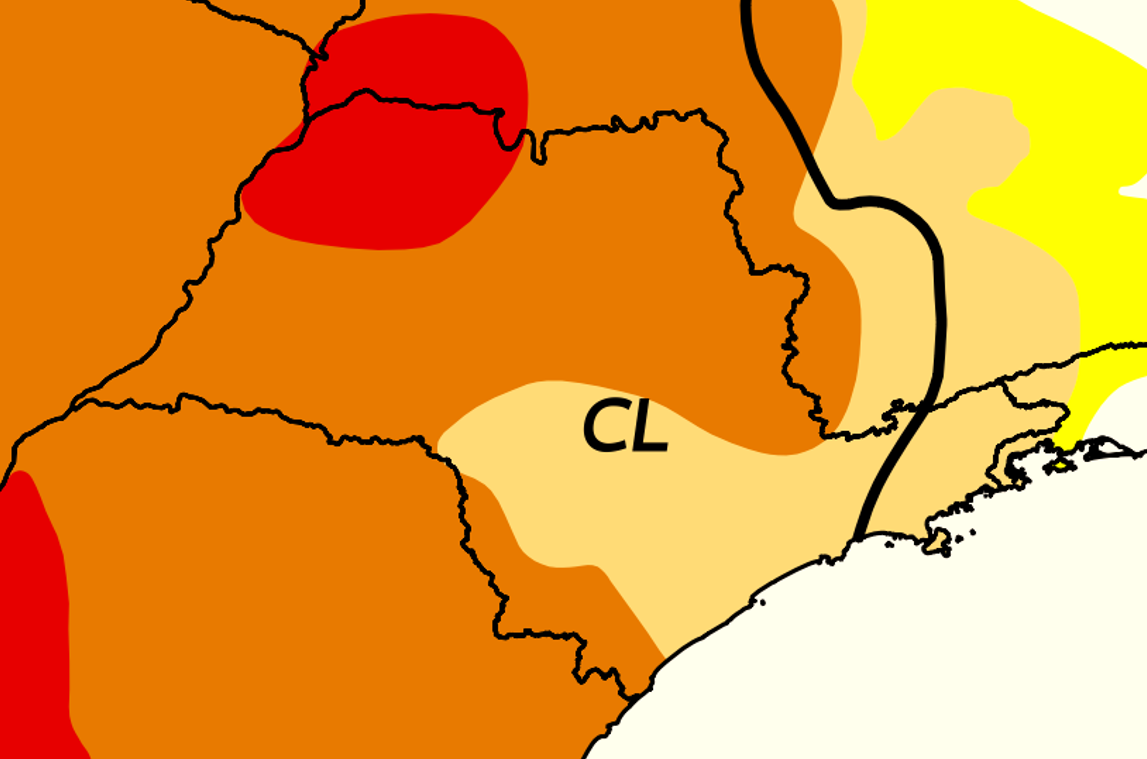 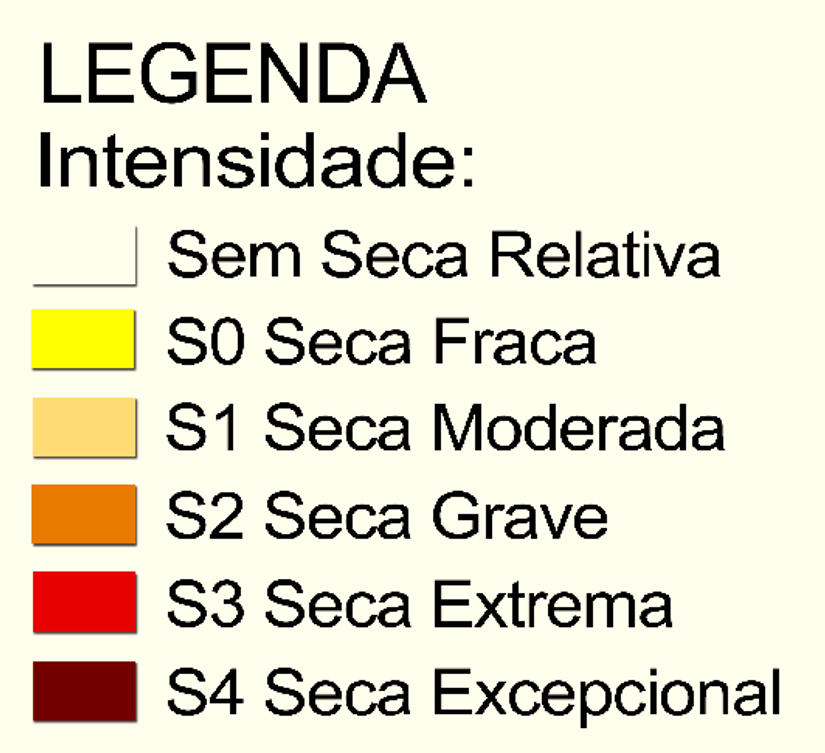 Monitor de secas - Coop. Técnica DAEE/ANA (Jun. 2021)
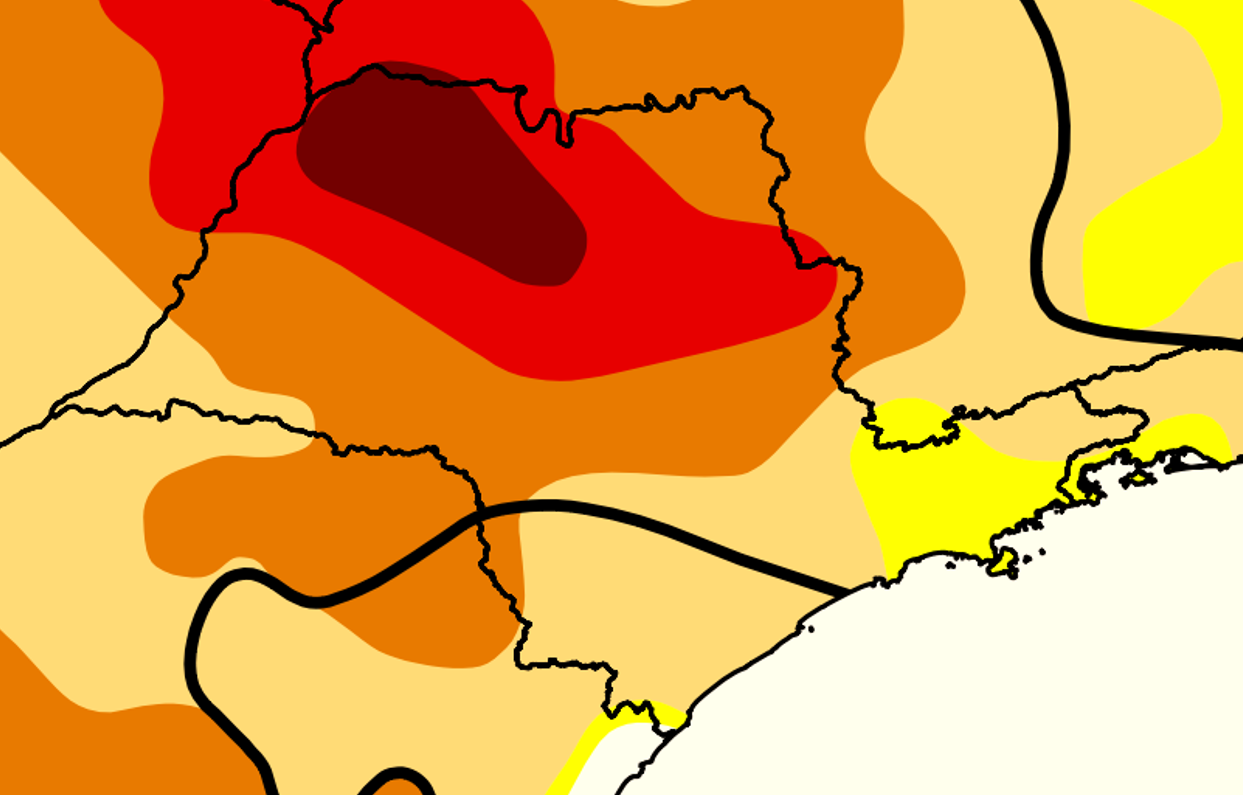 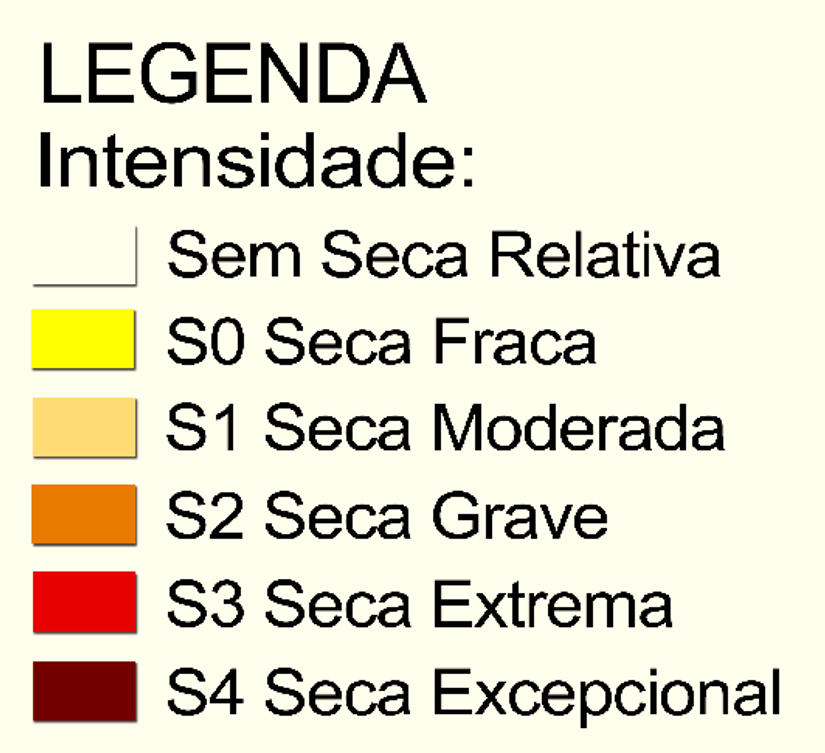 Divisão hidrográfica de São Paulo (22 UGRHIs, 21 CBHs)
15
18
8
12
19
4
20
16
21
9
13
22
17
1
5
2
10
3
6
14
7
11
Divisão hidrográfica DAEE (Unidades Regionais)
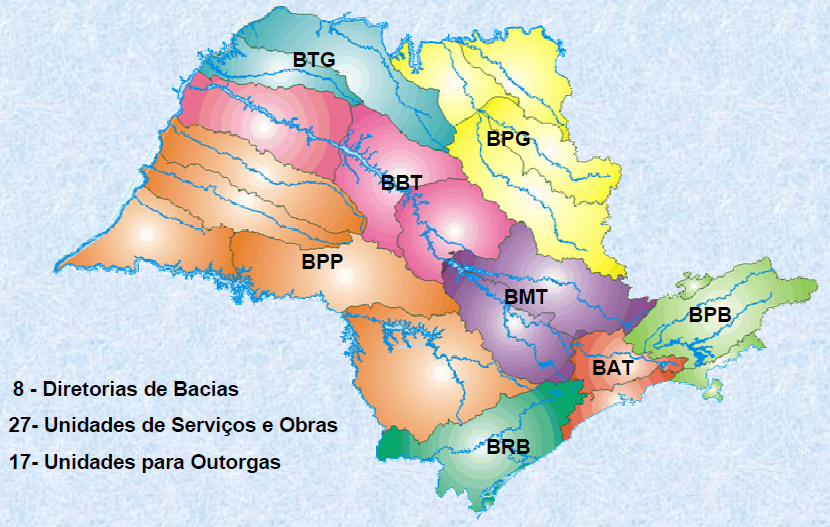 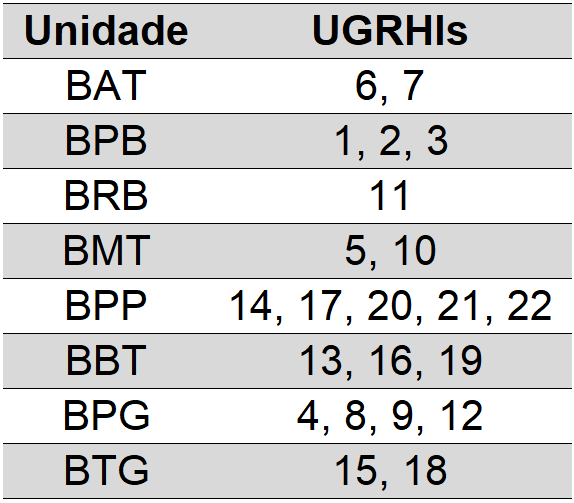 8 - Diretorias de Bacias
27- Unidades de Serviços e Obras 17- Unidades para Outorgas
Resumo situação hídrica dos municípios do Estado de São Paulo
Municípios não operados pela SABESP
MANTIQUEIRA, PARAIBA DO SUL E LITORAL NORTE
LEGENDA
Emergencial
PARDO
LEGENDA
Emergencial
PCJ
LEGENDA
Emergencial
ALTO TIETÊ E BAIXADA SANTISTA
LEGENDA
Emergencial
BAIXO PARDO GRANDE, SAPUCAÍ GRANDE
LEGENDA
Emergencial
MOGI GUAÇU
LEGENDA
Emergencial
TIETÊ SOROCABA
LEGENDA
Emergencial
ALTO PARANAPANEMA E RIBEIRA DO IGUAPE
LEGENDA
Emergencial
TIETÊ JACARÉ E TIETÊ BATALHA
LEGENDA
Emergencial
TURVO GRANDE E SÃO JOSÉ DOS DOURADOS
LEGENDA
Emergencial
MÉDIO PARANAPANEMA
LEGENDA
Emergencial
BAIXO TIETÊ
LEGENDA
Emergencial
AGUAPEÍ E PEIXE
LEGENDA
Emergencial
PONTAL DO PARANAPANEMA
LEGENDA
Emergencial
SITUAÇÃO DOS MUNICÍPIOS POR UNIDADE DAEE
Resumo da situação hídrica por Unidades Regionais do DAEE
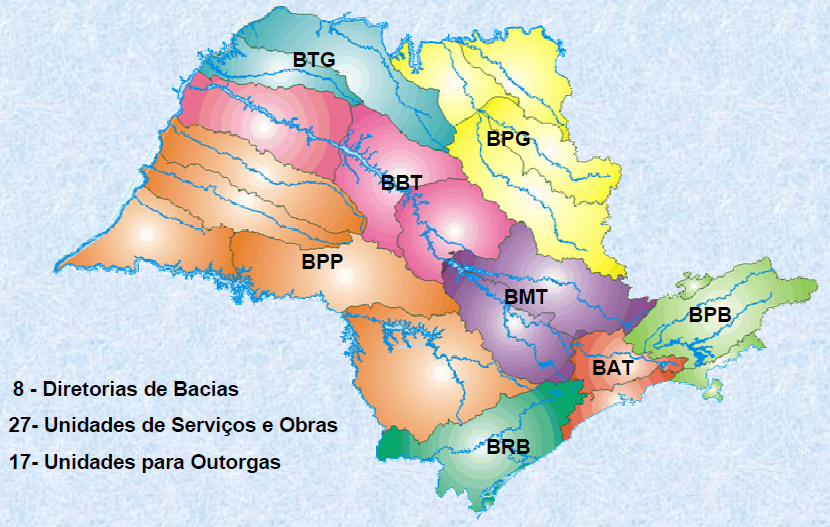 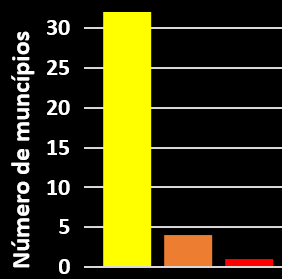 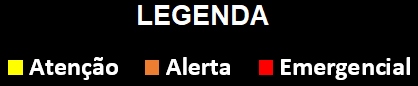 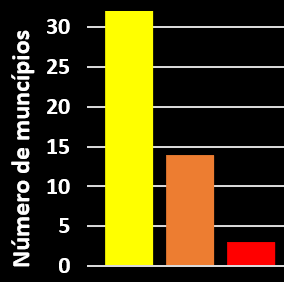 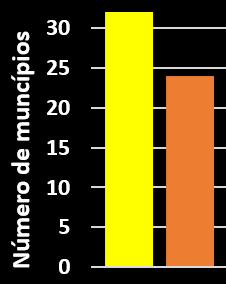 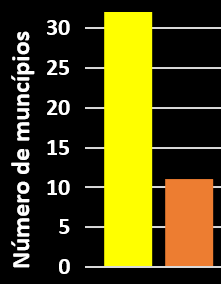 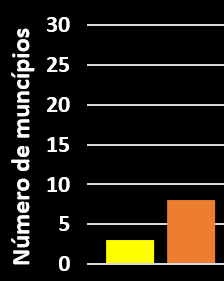 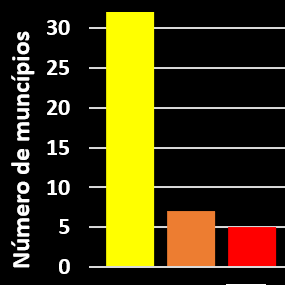 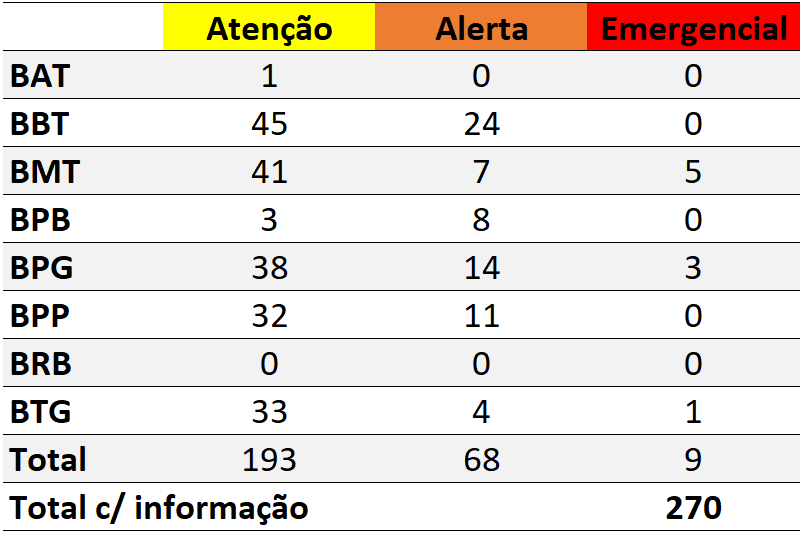 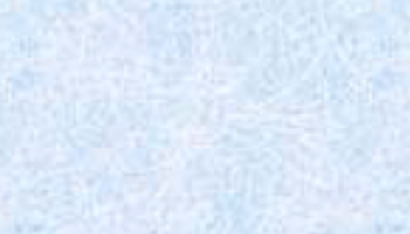 Ações em curso - Estimativa p/ implantação de poços
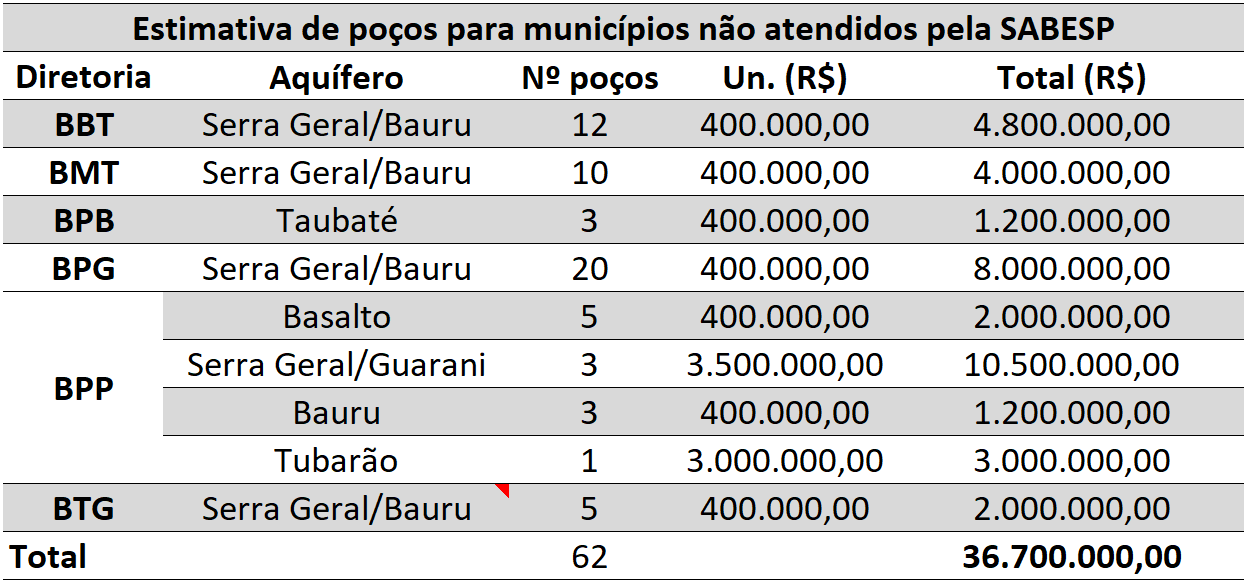 Ações em curso
Levantamento, através das unidades regionais do DAEE, da situação hídrica dos municípios não abastecidos pela SABESP, com atualização periódica;

Dimensionamento de custos para implantação de poços profundos;

Apoio aos municípios através de visitas técnicas para auxílio no levantamento das fragilidades e possíveis soluções relativas ao reforço no abastecimento público;
Ações em curso
4) Oferecimento de projetos de poços profundos a municípios que tenham como demanda o incremento em captações subterrâneas;

5) Criação de canal exclusivo para apoio aos municípios (atendimentomunicipios@daee.sp.gov.br);

6) Articulação com demais órgãos municipais e estaduais para busca conjunta de soluções;

7) Construção das barragens de acumulação d’água de Pedreira, no município de Pedreira e de Duas Pontes, no município de Amparo. Juntas, as barragens serão capazes de regularizar cerca de 13.800L/s.
Obrigado